Le détecteur LHCb
Masterclass @ LAL -  2017
Victor Renaudin & Yasmine Amhis
Un monde de particules
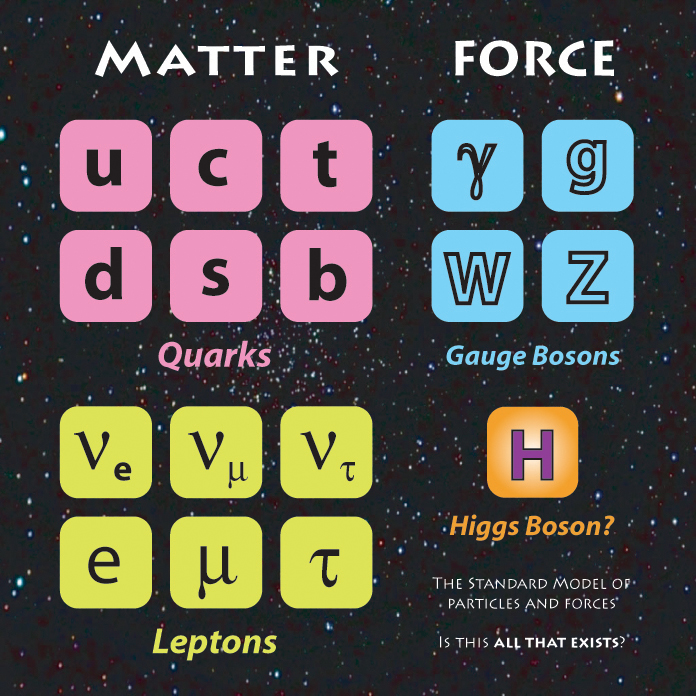 Il existe un petit nombre de particules fondamentales.
2
Plus petites que les atomes
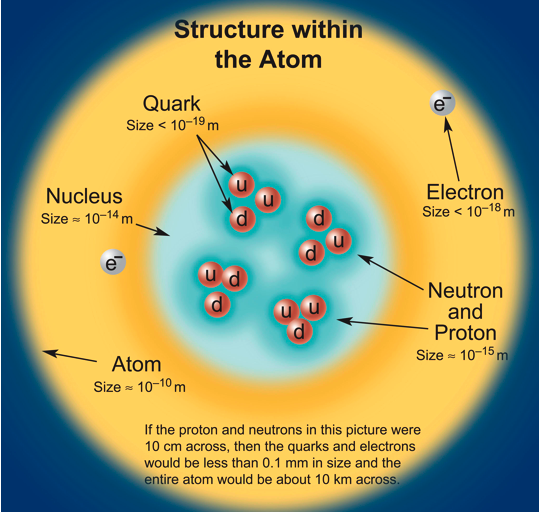 3
Il y en a de plusieurs types
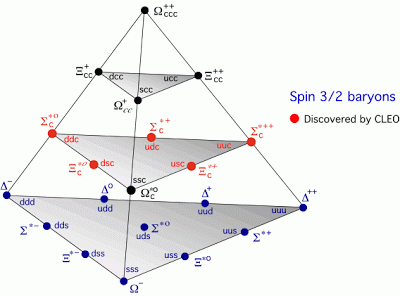 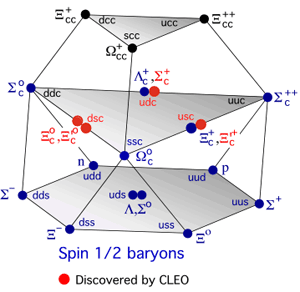 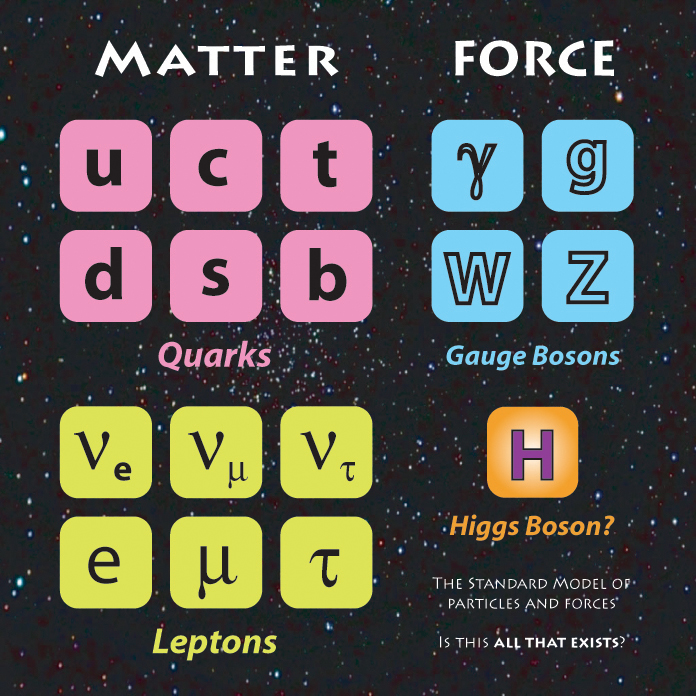 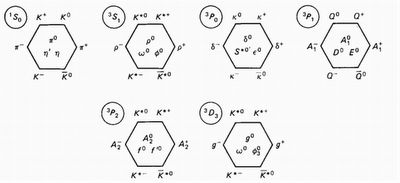 Il existe un petit nombre de particules fondamentales.
Et un tres grand nombre de combinaisons de quarks !
4
Quelle sorte de particules existe-t-il?
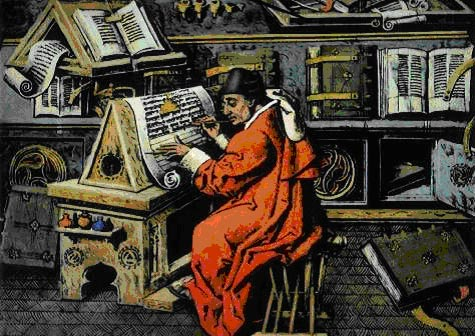 Les moines avaient leur documents
5
Quelle sorte de particules existe-t-il?
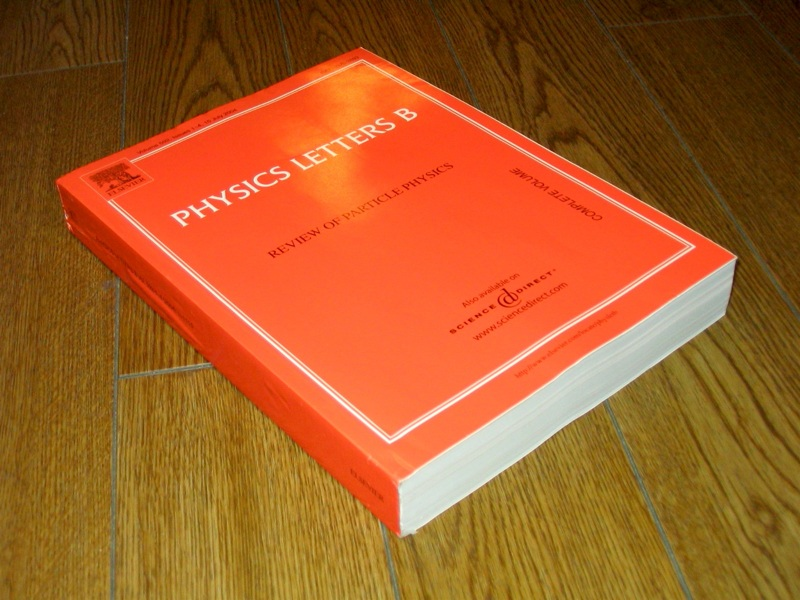 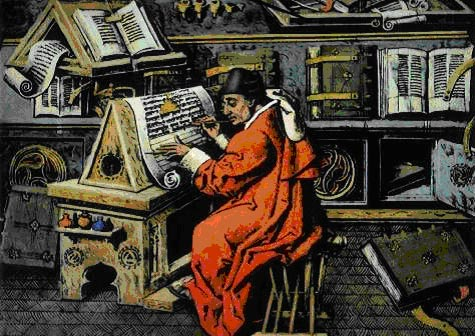 Les moines avaient leur documents
Nous avons le Particule Data Book
6
Meson
Baryon
quark
quark
quark
antiquark
quark
Que forment les quarks?
Deux types de combinaison : quark-antiquark, ou trois (anti)quarks. 

Les Antiparticules ont une charge opposée aux Particules, mais sinon sont supposées interagir de la même façon.
7
Combien de temps vit une particule?
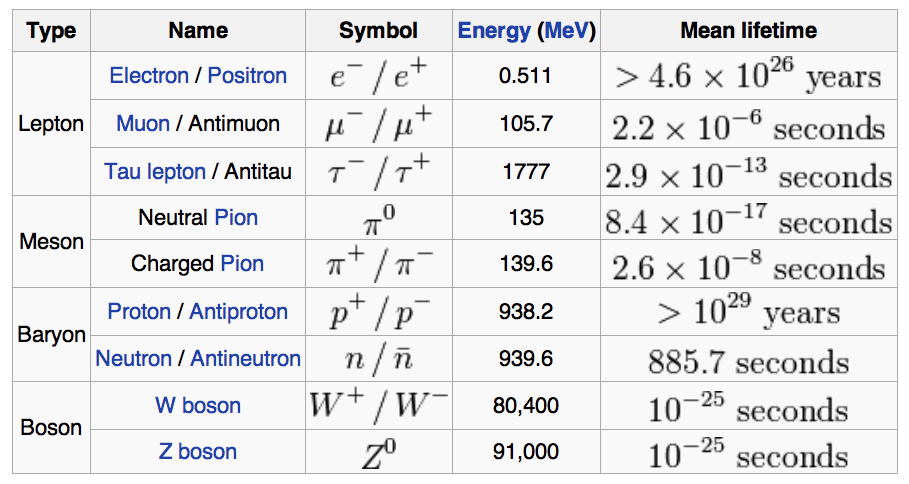 Temps de vie ≈ Demi-vie d’un élément radioactif.
8
Combien de temps vit une particule?
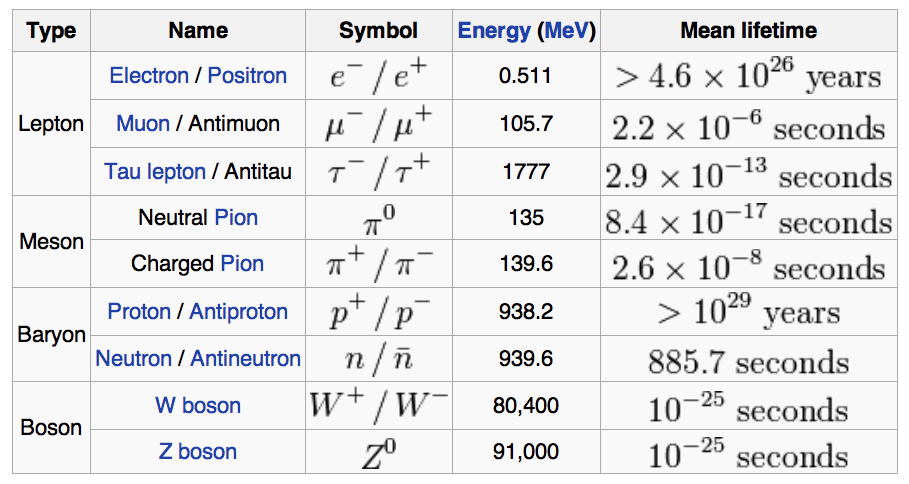 Les durées de vie sont très variées : vous allez en mesurez une particulièrement petite..
9
Comment mesurer une durée de vie courte ?
Par exemple, prenez une particule qui vit en moyenne 10-12 seconde
10
Comment mesurer une durée de vie courte ?
Par exemple, prenez une particule qui vit en moyenne 10-12 seconde

Quelle distance parcourt elle, en moyenne, si elle va à la vitesse de la lumière?
11
Comment mesurer une durée de vie courte ?
Par exemple, prenez une particule qui vit en moyenne 10-12 seconde

Quelle distance parcourt elle, en moyenne, si elle va à la vitesse de la lumière?

c = 3.108 m/s

Donc elle parcourt 3.10-4 m, ou 0.3 mm
12
Comment mesurer une durée de vie courte ?
Par exemple, prenez une particule qui vit en moyenne 10-12 seconde

Quelle distance parcourt elle, en moyenne, si elle va à la vitesse de la lumière?

c = 3.108 m/s

Donc elle parcourt 3.10-4 m, ou 0.3 mm

Ce n’est pas très long! Heureusement, le calcul est faux – nous avons oublié la relativité restreinte qui nous dit que pour une particule qui se déplace, le temps se dilate (elle vie plus longtemps).
13
Comment mesurer une durée de vie courte ?
Référentiel de la particule
Référentiel du Labo
14
Comment mesurer une durée de vie courte ?
15
Mais qu’a de spécial le D0?
D0 meson
Up
antiquark
Charm quark
16
Mais qu’a de spécial le D0?
anti-D0 meson
Up
quark
Charm antiquark
17
Mais qu’a de spécial le D0?
D0 meson
Up
antiquark
Charm quark
18
Il oscille!
anti-D0 meson
Up
quark
Charm antiquark
Le D0 est une particule neutre : il peut osciller entre matière et antimatière avant de se désintégrer!
19
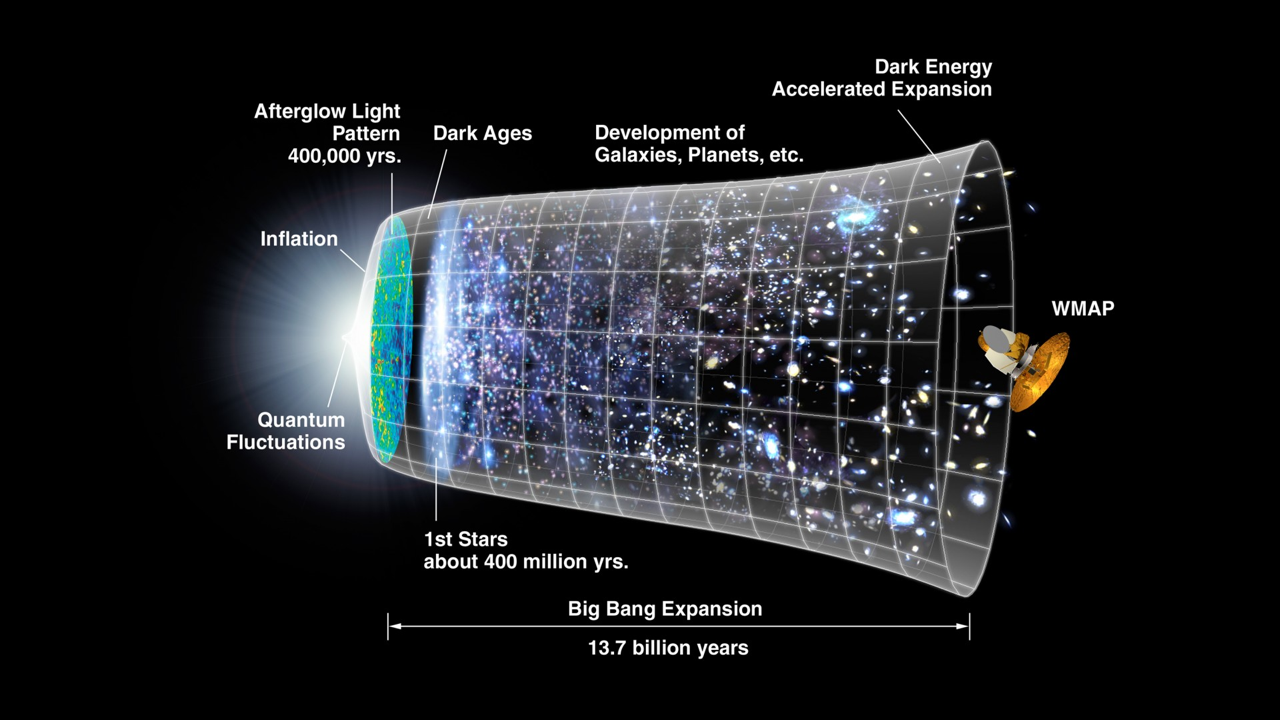 Pourquoi s’intéresser à l’anti-matière?
20
20
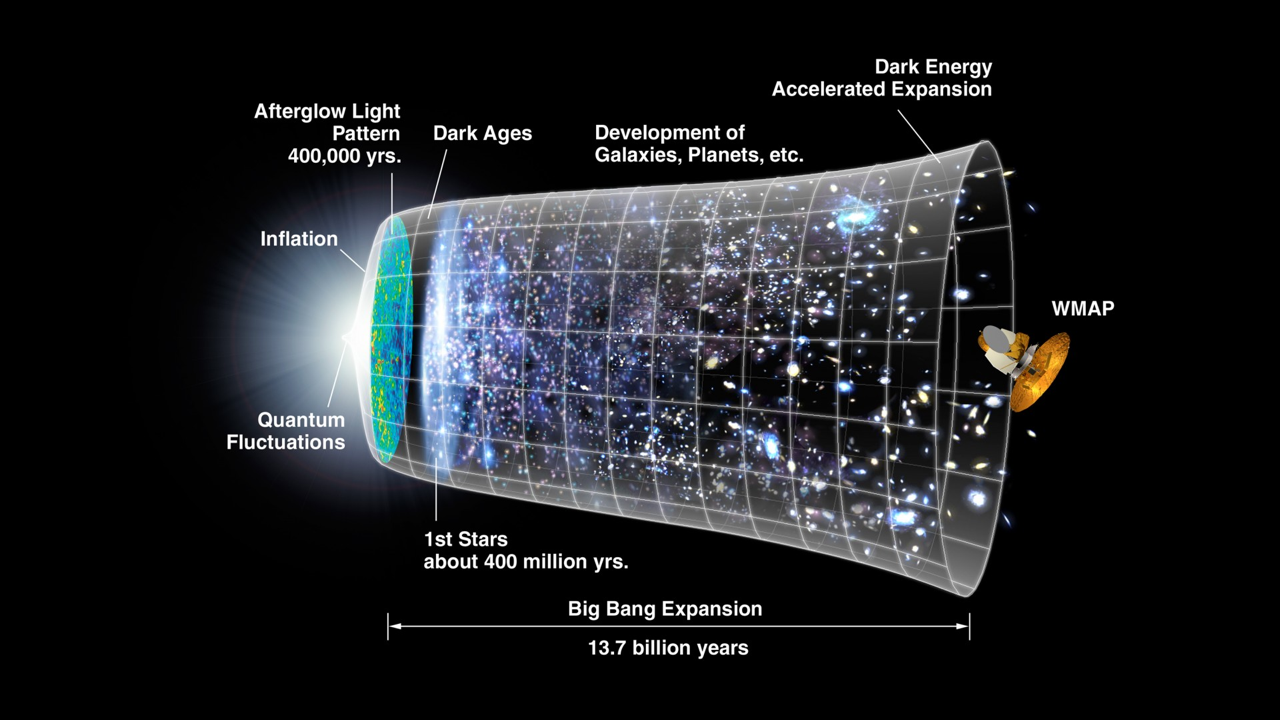 Pourquoi s’intéresser à l’anti-matière?
Création de matière et d’antimatière en quantité egale
21
21
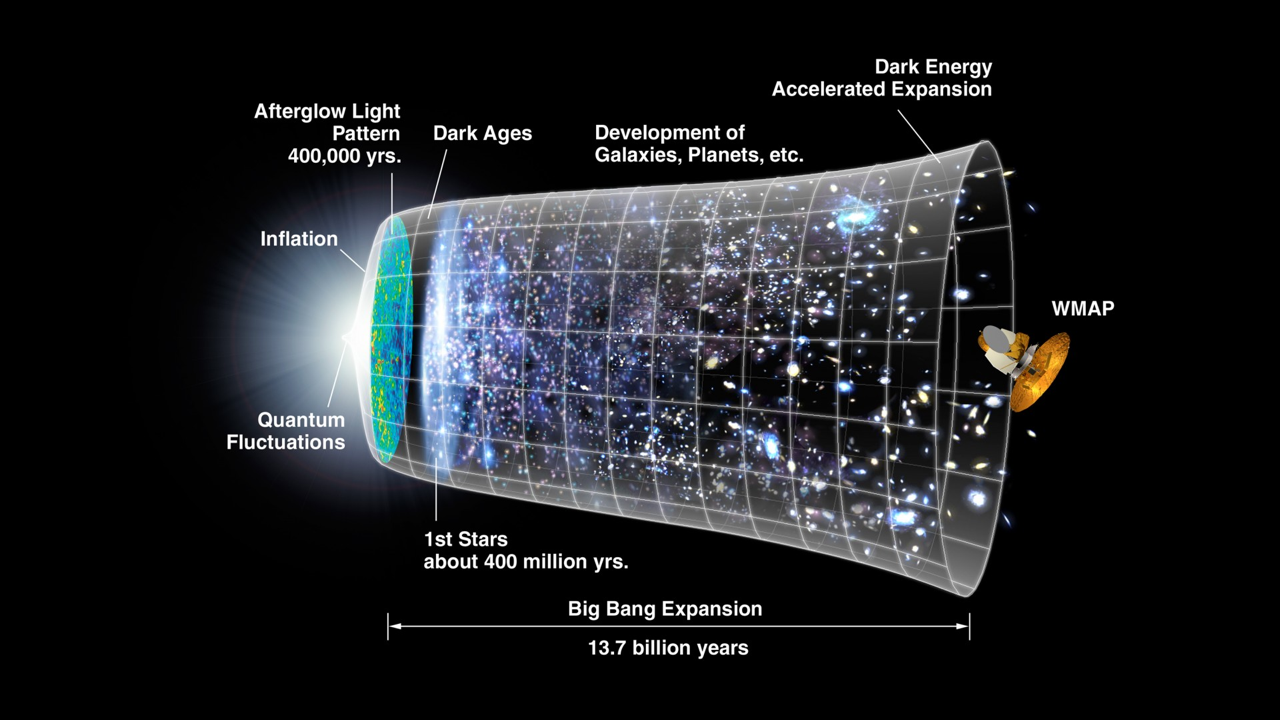 Pourquoi s’intéresser à l’anti-matière?
Aujourd’hui:
presque pas d’antimatière dans l’Univers
Création de matière et d’antimatière en quantité egale
22
22
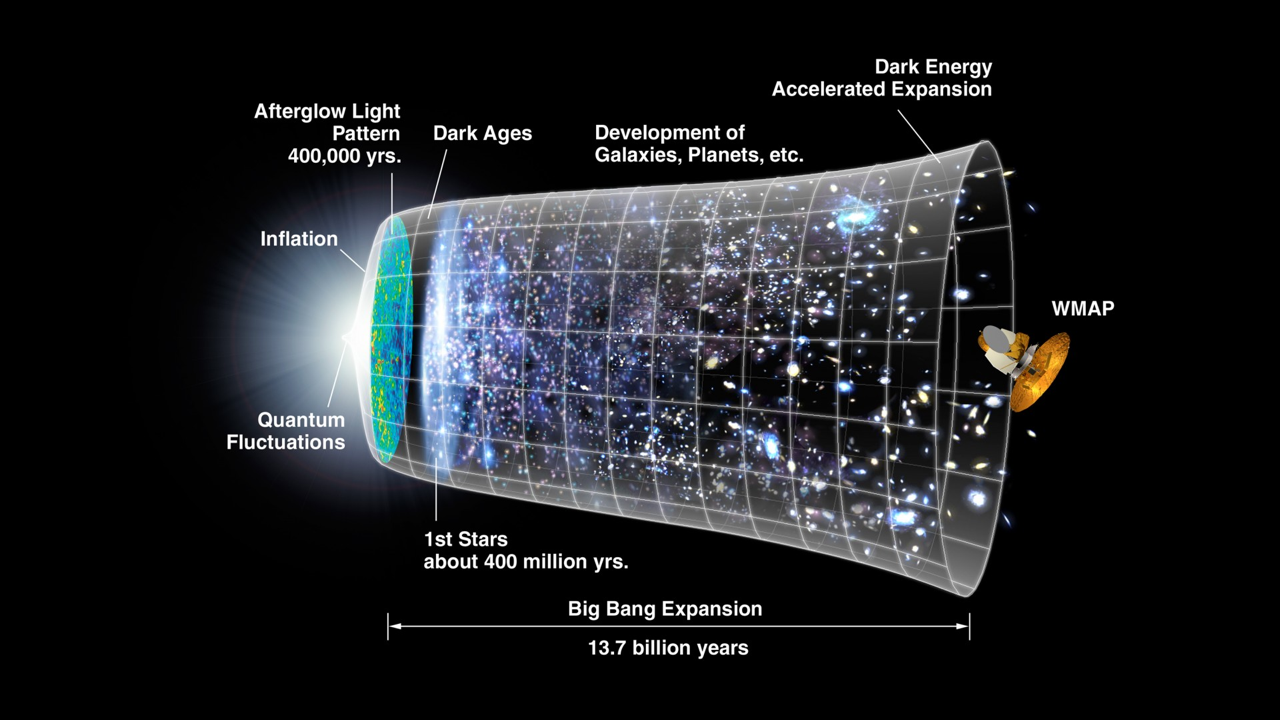 Pourquoi s’intéresser à l’anti-matière?
Aujourd’hui:
presque pas d’antimatière dans l’Univers
Création de matière et d’antimatière en quantité egale
Mais où est donc passée l’anti-matière?
23
23
Il oscille!
anti-D0 meson
Up
quark
Charm antiquark
Le D0 est une particule neutre : il peut osciller entre matière et antimatière avant de se désintégrer!
Une telle particule peut donc nous donner des indices sur ce qui fait la différence entre la matière et l’antimatière.
24
Large Hadron Collider @ CERN
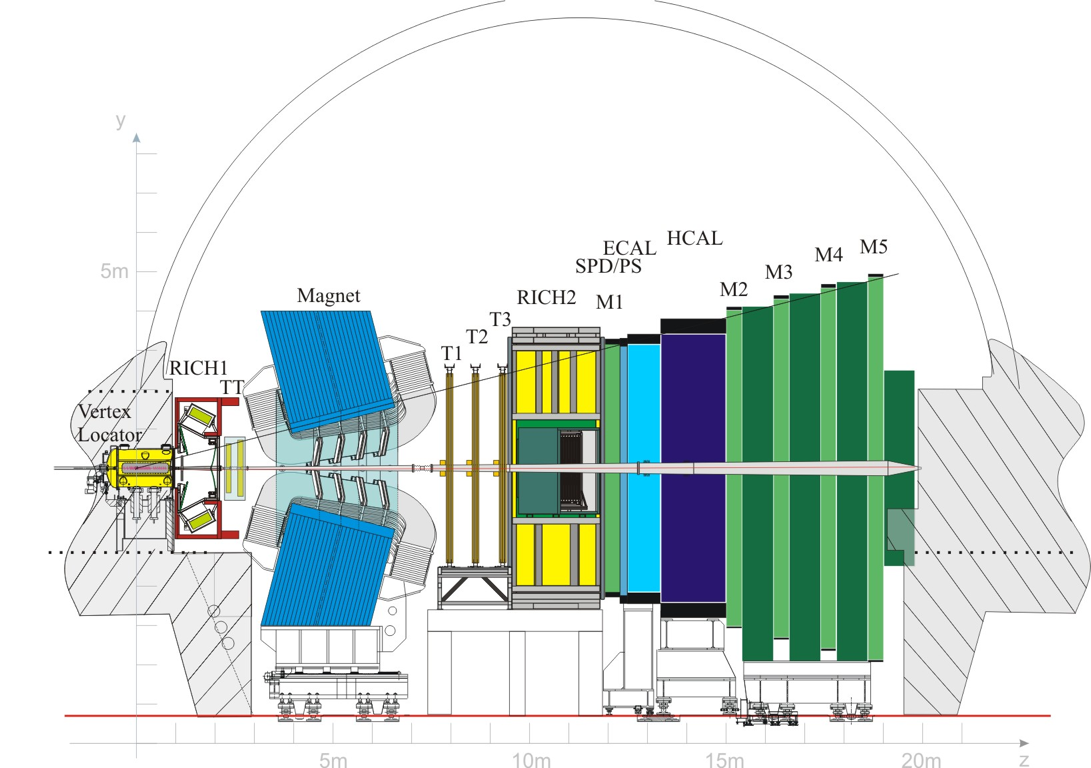 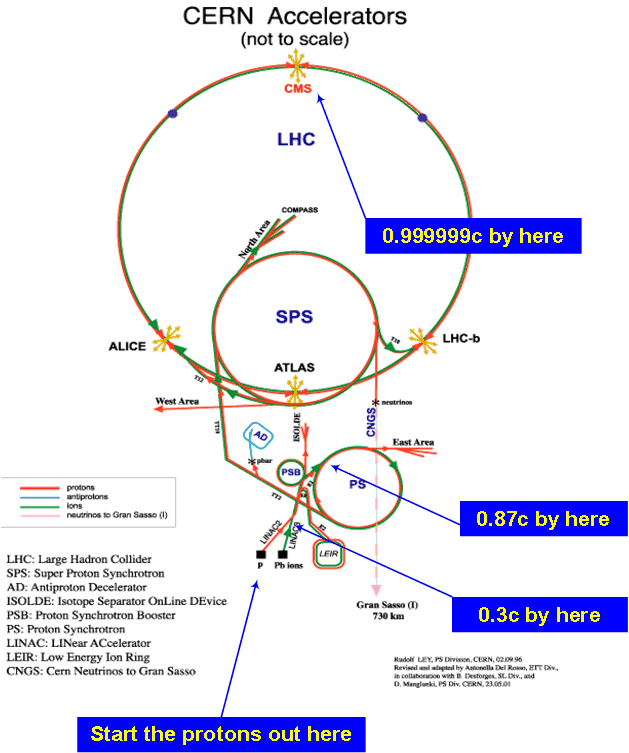 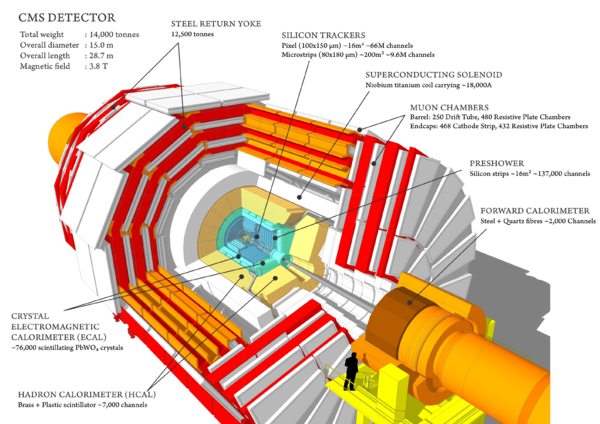 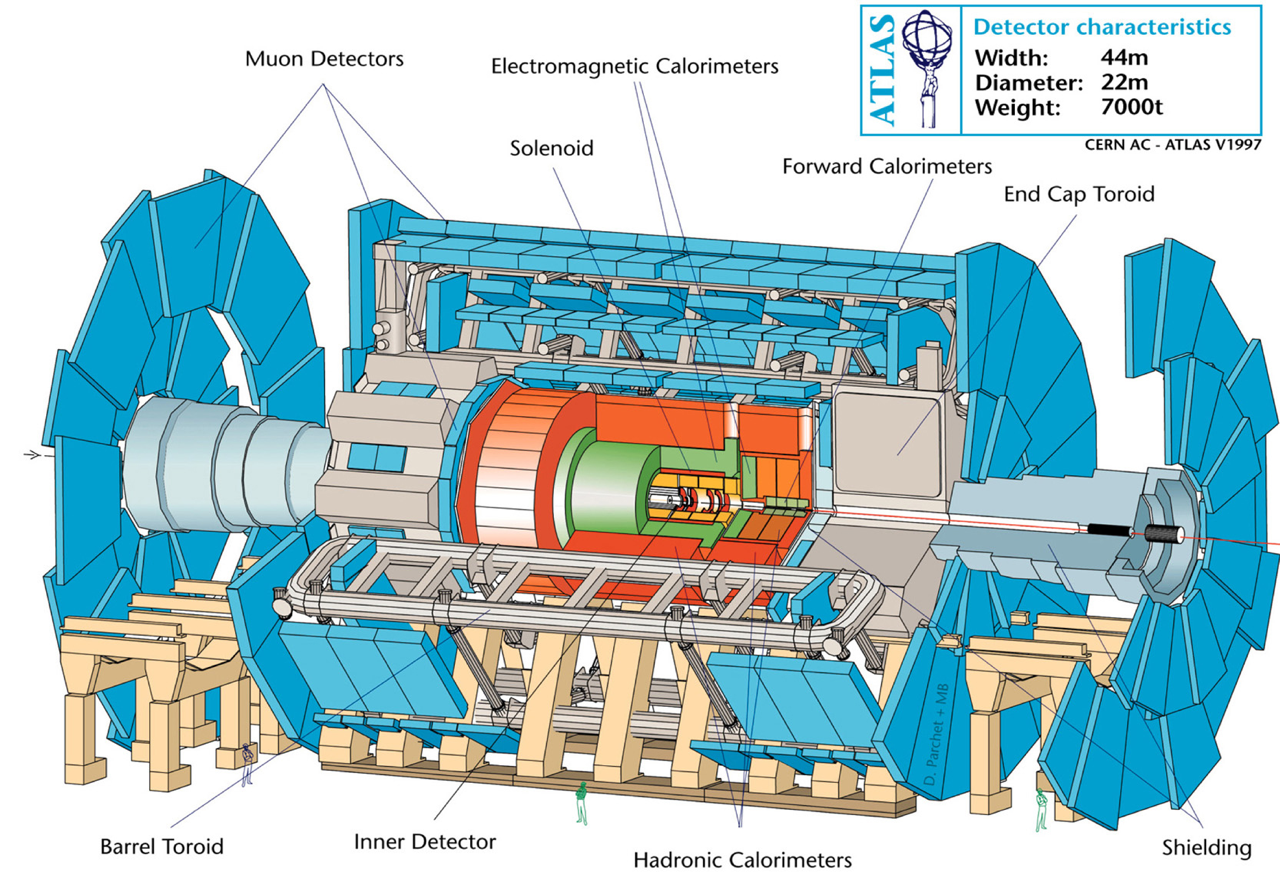 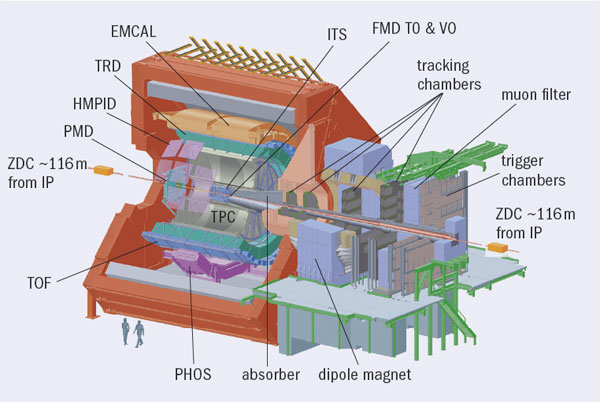 Le détecteur LHCb
25
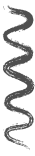 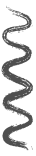 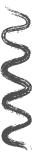 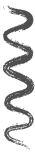 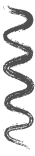 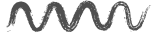 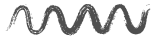 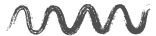 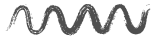 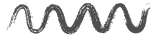 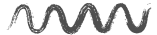 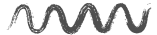 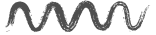 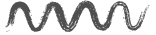 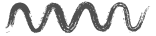 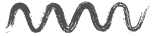 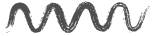 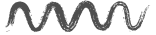 Les protons entrent en collision…
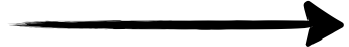 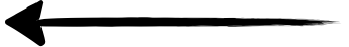 26
Proton
Proton
up
up
up
up
down
down
Les protons entrent en collision …
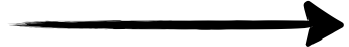 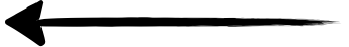 27
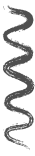 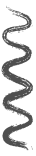 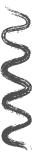 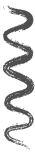 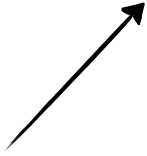 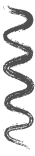 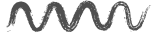 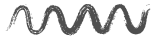 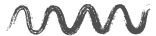 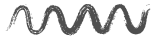 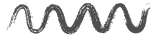 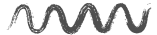 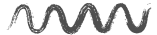 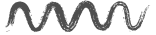 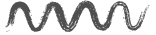 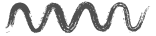 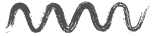 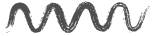 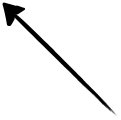 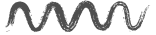 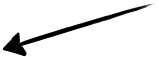 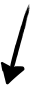 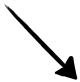 Les protons entrent en collision …
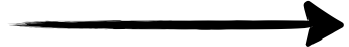 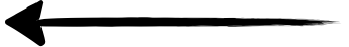 28
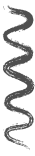 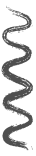 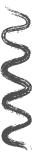 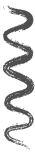 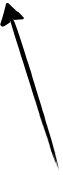 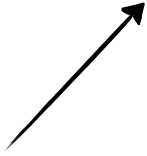 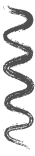 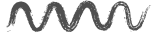 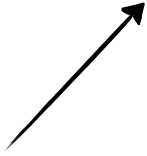 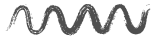 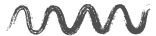 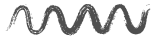 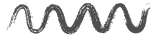 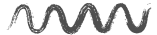 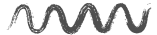 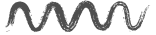 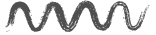 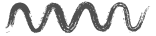 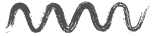 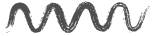 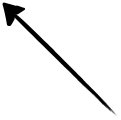 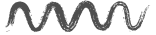 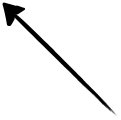 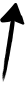 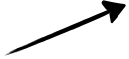 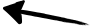 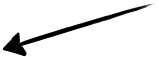 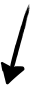 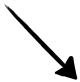 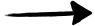 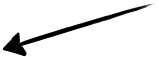 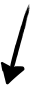 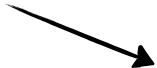 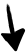 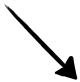 Les protons entrent en collision…
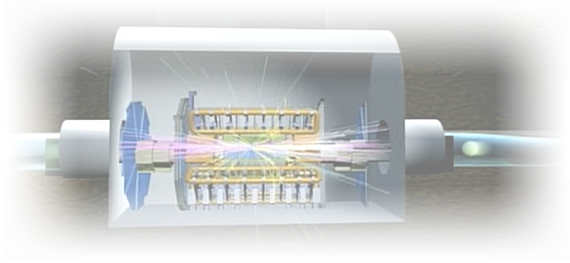 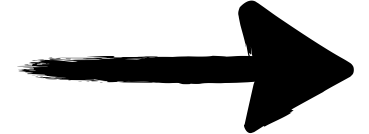 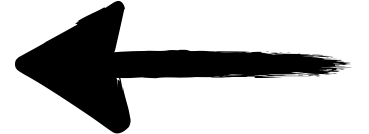 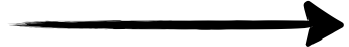 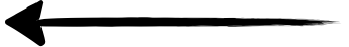 29
LHCb @ LHC
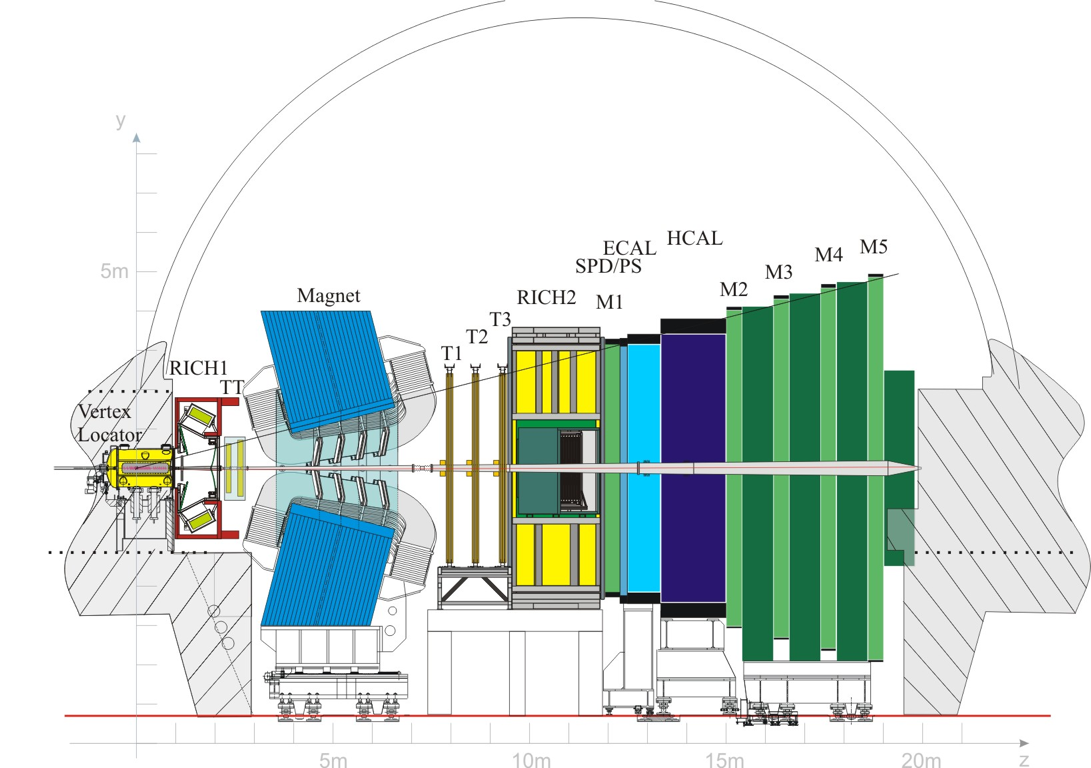 Transverse
Faisceau
pT = impulsion transverse
ET = energie transverse
30
LHCb @ LHC
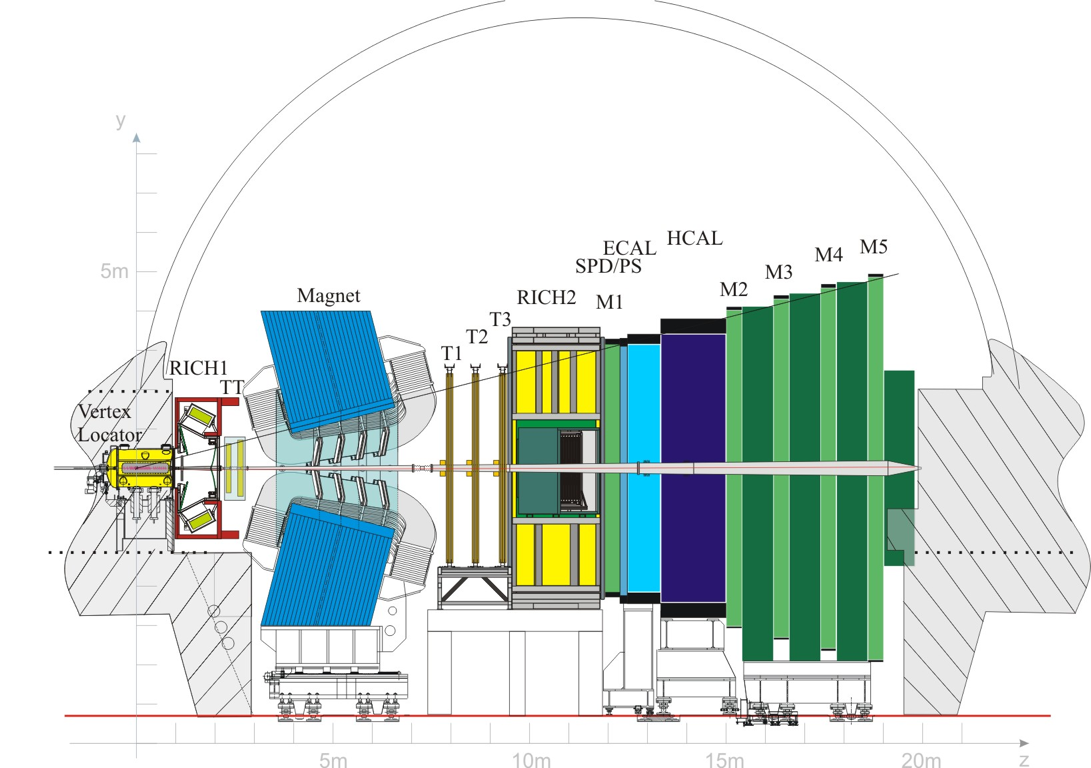 ELECTRONS
  PHOTONS
Transverse
Beam
Chaque particule dépose son énergie dans les différents sous-détecteurs.
31
LHCb @ LHC
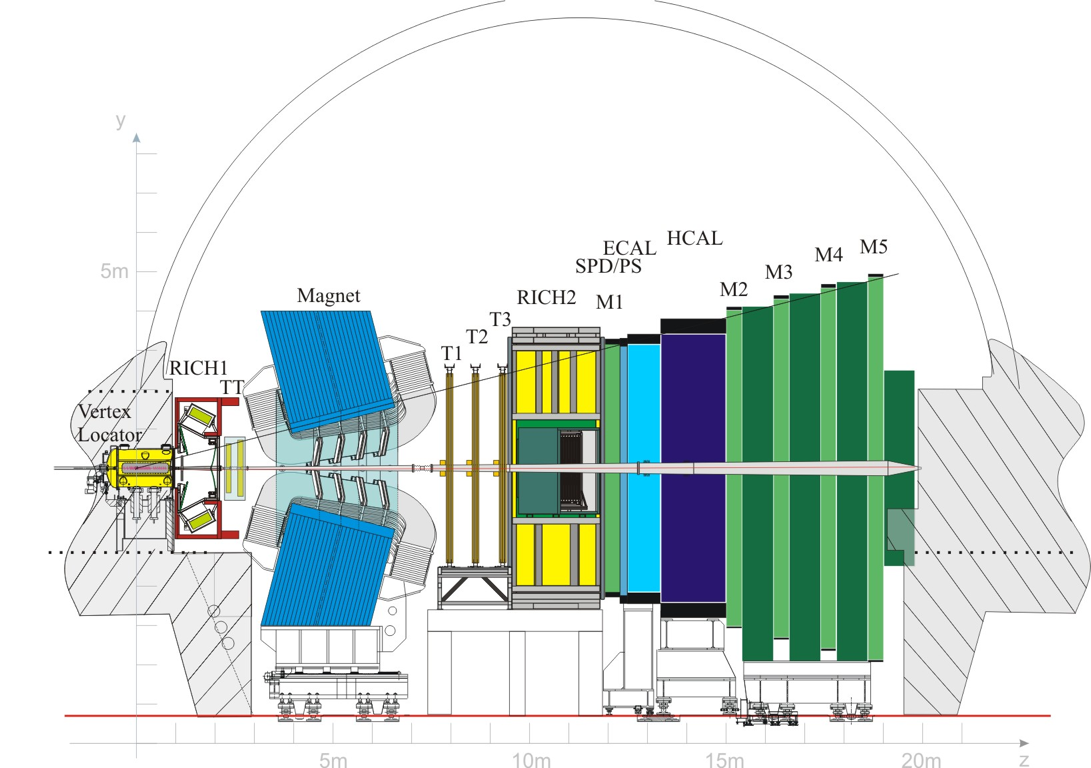 ELECTRONS
  PHOTONS
  HADRONS
Transverse
Beam
Chaque particule dépose son énergie dans les différents sous-détecteurs.
32
LHCb @ LHC
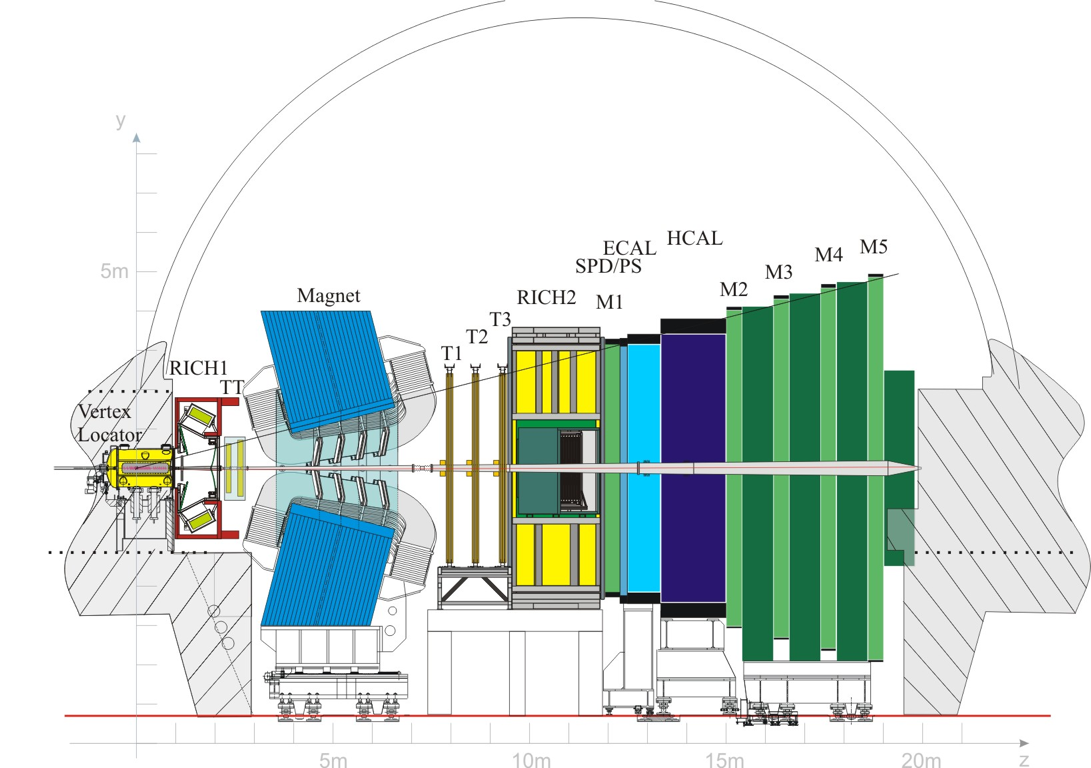 ELECTRONS
  PHOTONS
  HADRONS
MUONS
Transverse
Beam
Chaque particule dépose son énergie dans les différents sous-détecteurs.
33
Comment mesurer une masse?
Comment mesurer une impulsion?
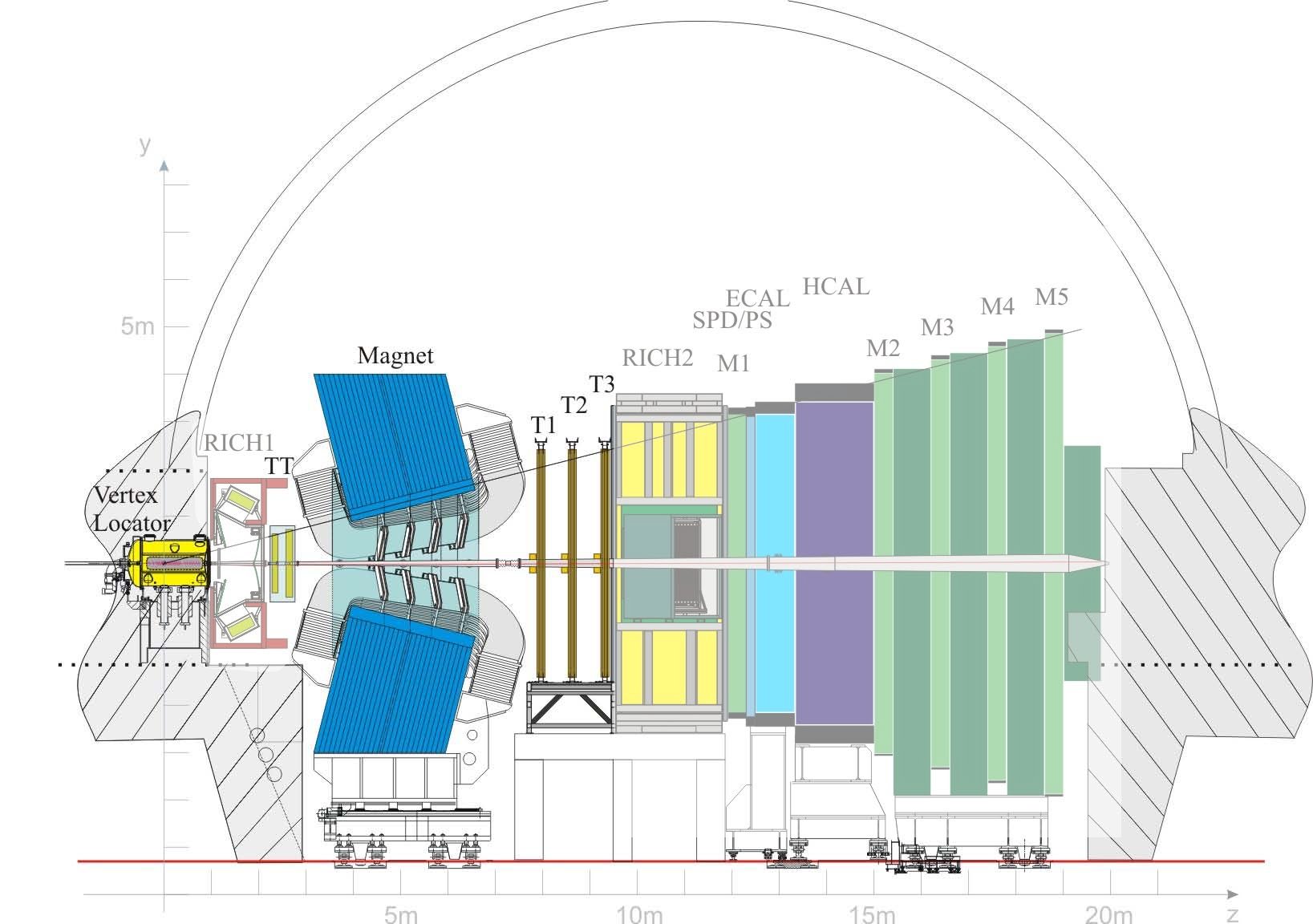 Champ magnétique courbe les trajectoires des particules chargées.
Mesure la courbure des trajectoires  impulsion
Performances de LHCb
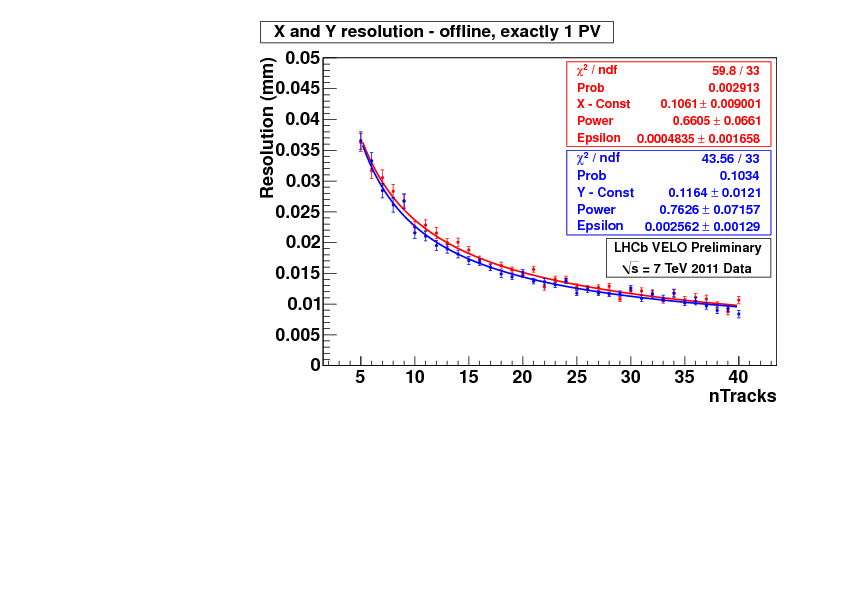 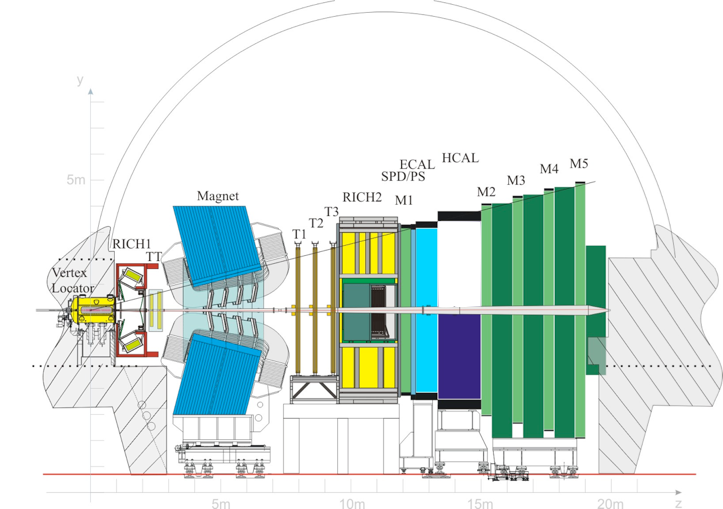 Nous pouvons distinguer des traces voisines jusqu’à  ~10 µm...
σefft = 4.5 10-14 s
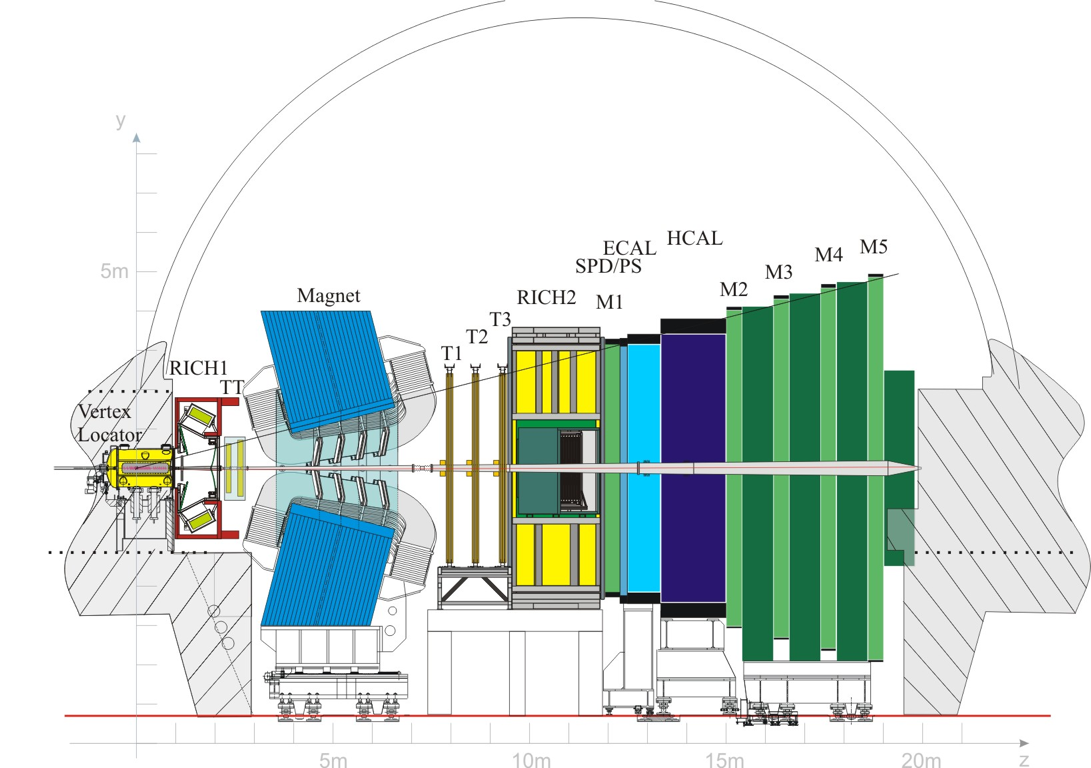 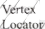 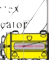 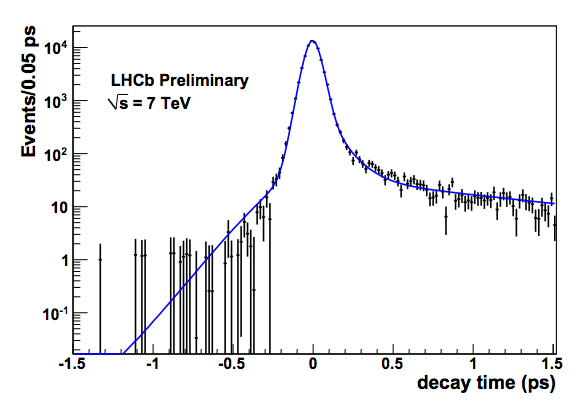 σefft = 4.5 10-14 s
36
Performances de LHCb
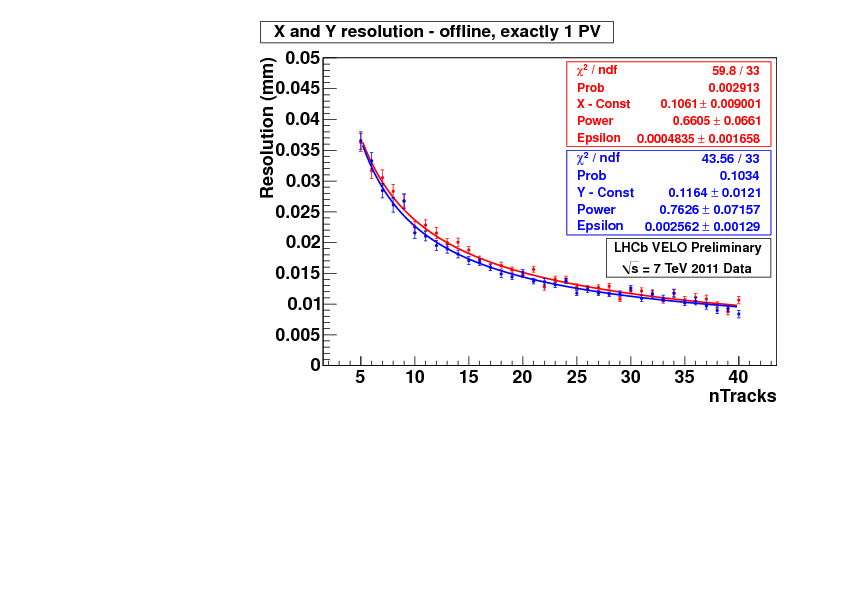 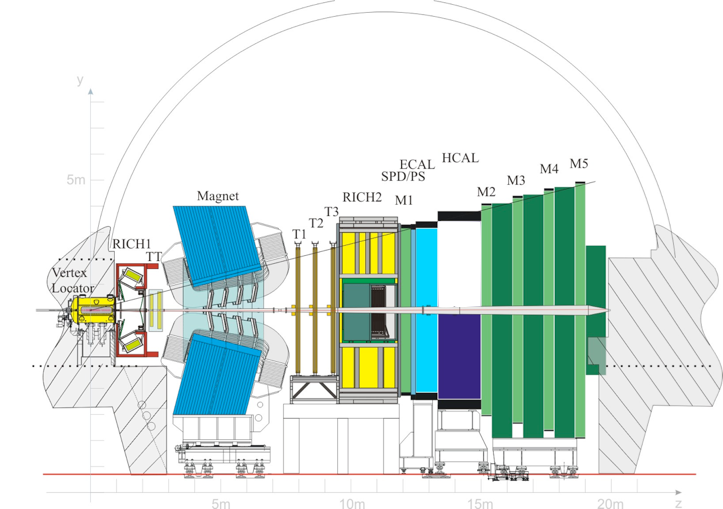 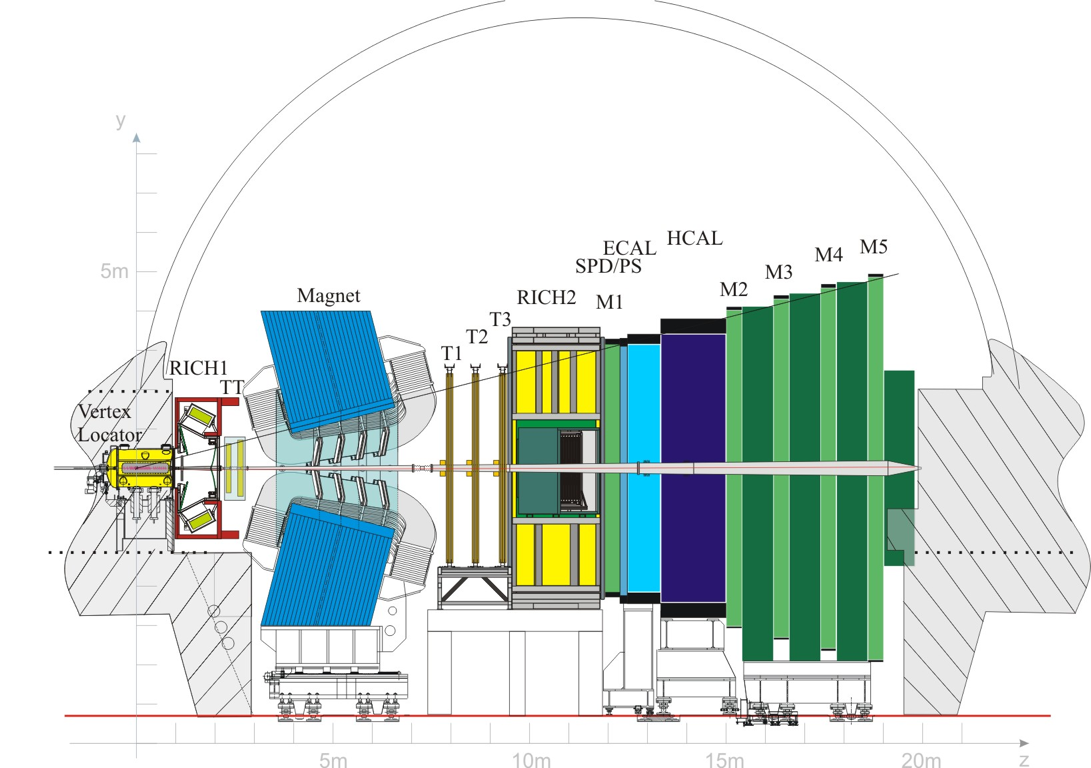 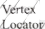 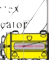 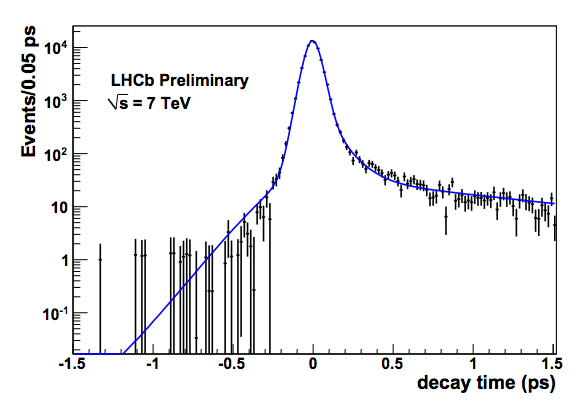 Nous pouvons mesurer des temps de vie jusqu’à  ~10-14 seconds...
σefft = 4.5 10-14 s
37
Thanks to Bolek and Vava for providing the material for the exercice.
Why the D0 and not another particle?
Neutral mesons can oscillate between matter and anti-matter as they propagate
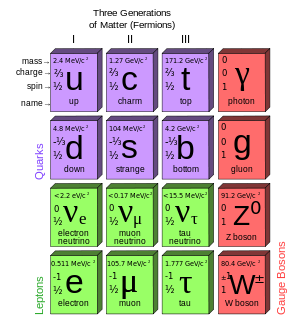 39
Why the D0 and not another particle?
Neutral mesons can oscillate between matter and anti-matter as they propagate

Classic example is the Bd meson  : measurement of Bd oscillations was an early indication of the top quark mass
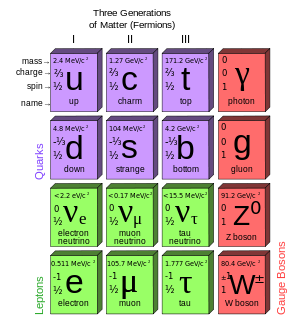 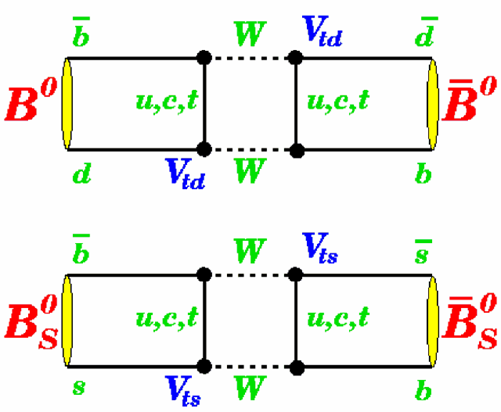 40
Why the D0 and not another particle?
Neutral mesons can oscillate between matter and anti-matter as they propagate

Classic example is the Bd meson  : measurement of Bd oscillations was an early indication of the top quark mass









Oscillations are interesting because they are sensitive to new particles appearing virtually inside the box diagram, which can be very much heavier than directly produced particles
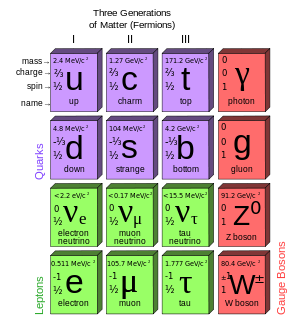 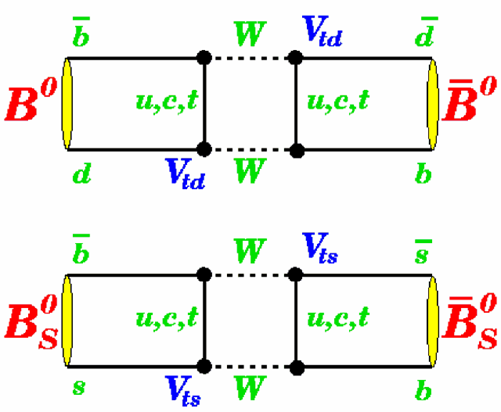 41
Why the D0 and not another particle?
Neutral mesons can oscillate between matter and anti-matter as they propagate

There are several different “down-type” mesons which oscillate : (ds) K0, (db) Bd, (sb) Bs

But only one up-type : the (cu) D0 meson

The top quark does not form mesons or baryons

This makes the D0 a unique laboratory for studying matter-antimatter symmetry in the up-type quark sector
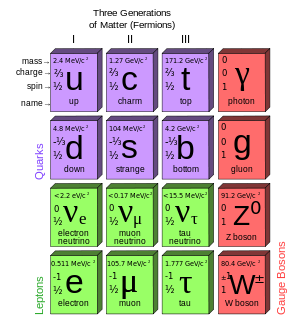 42
Large hadron collider @ CERN
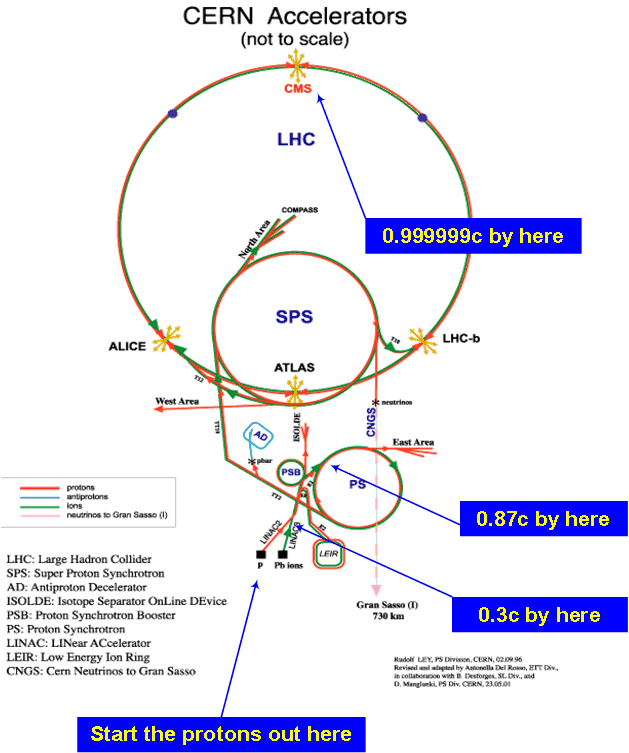 43
Large hadron collider @ CERN
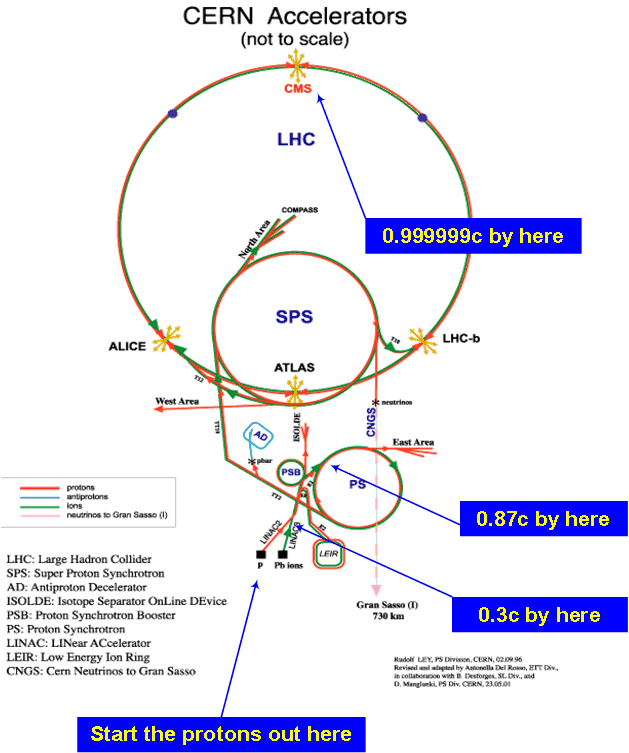 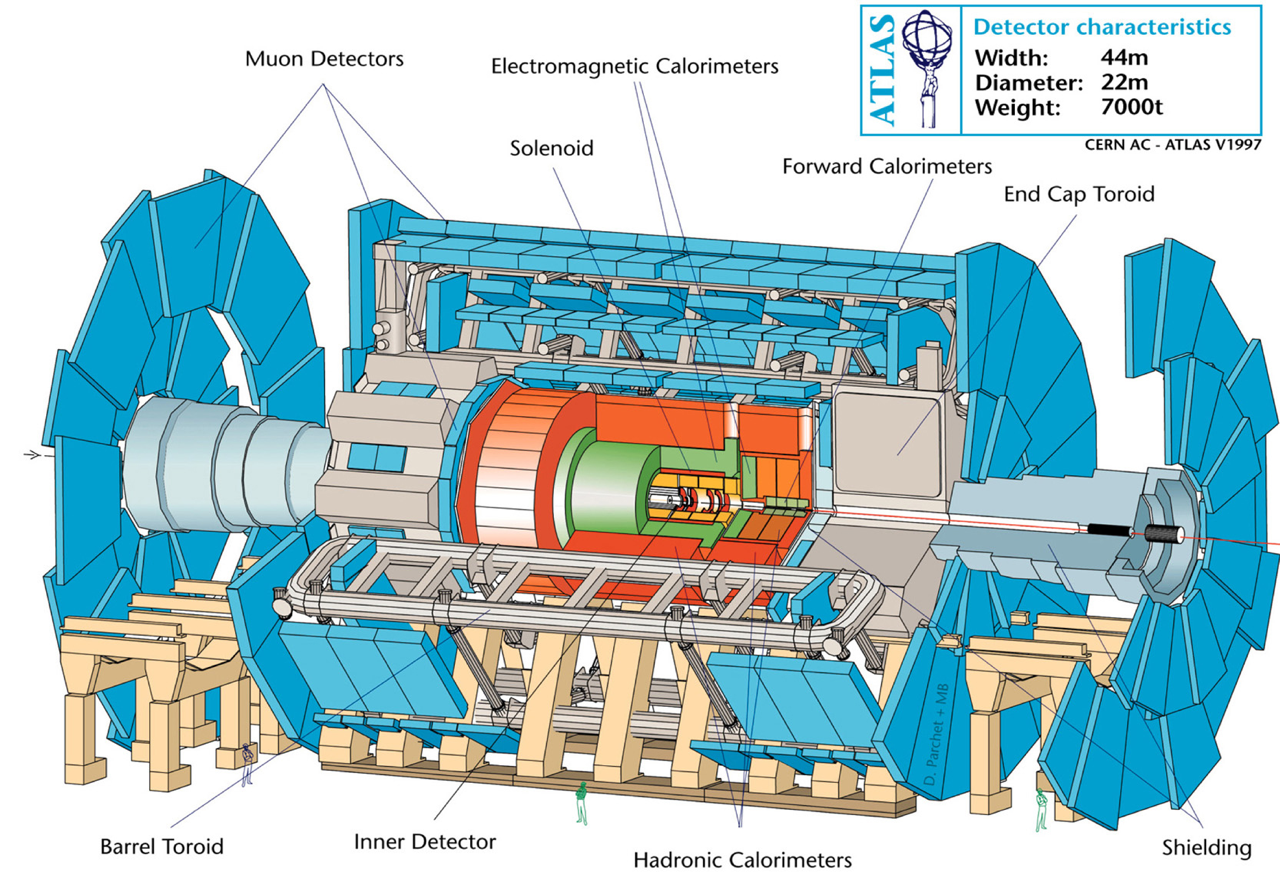 44
Large hadron collider @ CERN
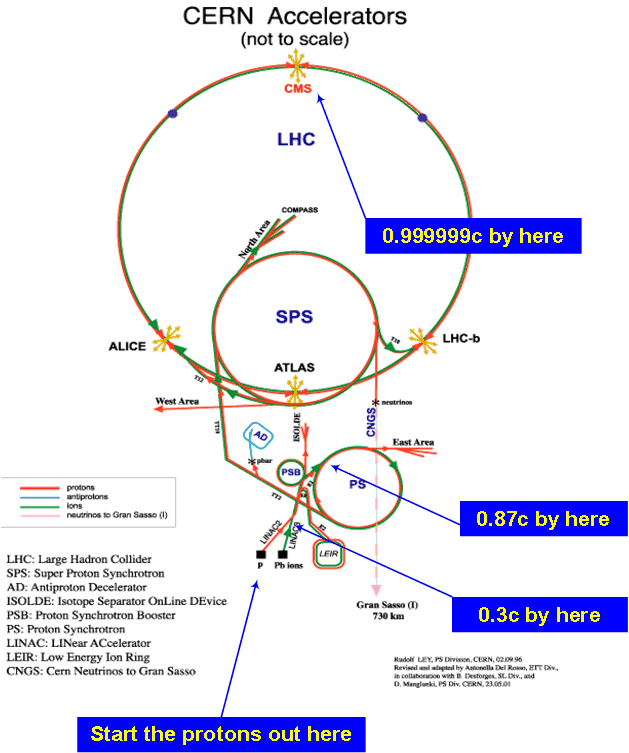 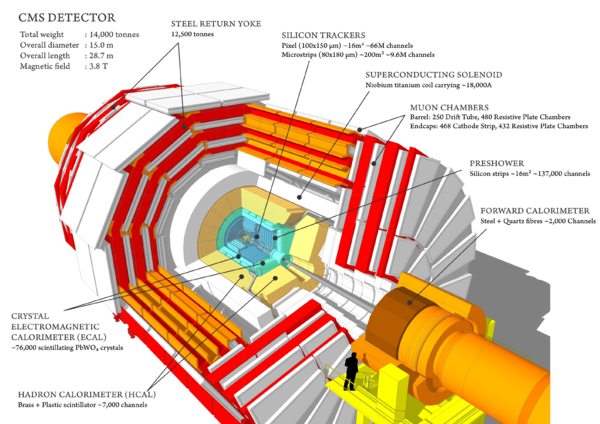 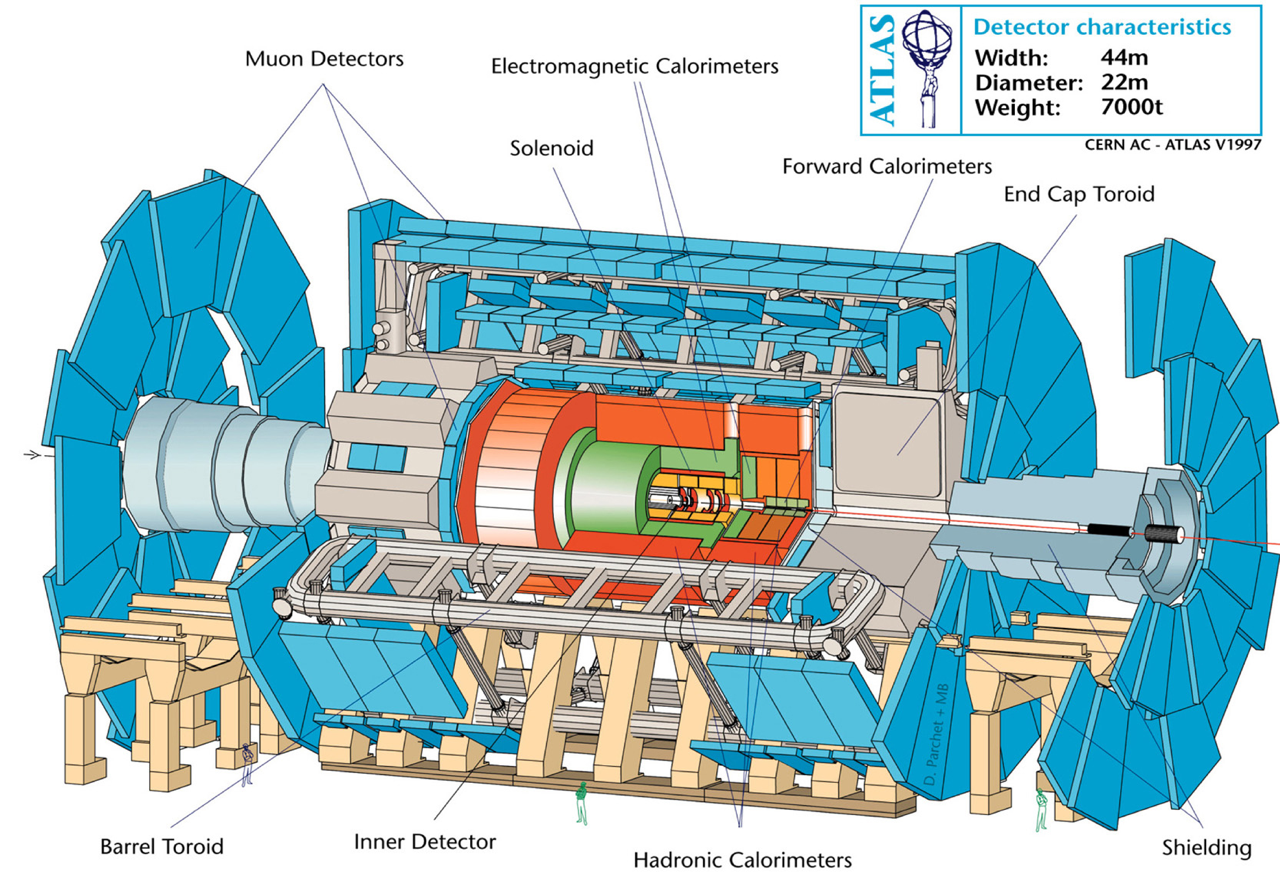 45
Large hadron collider @ CERN
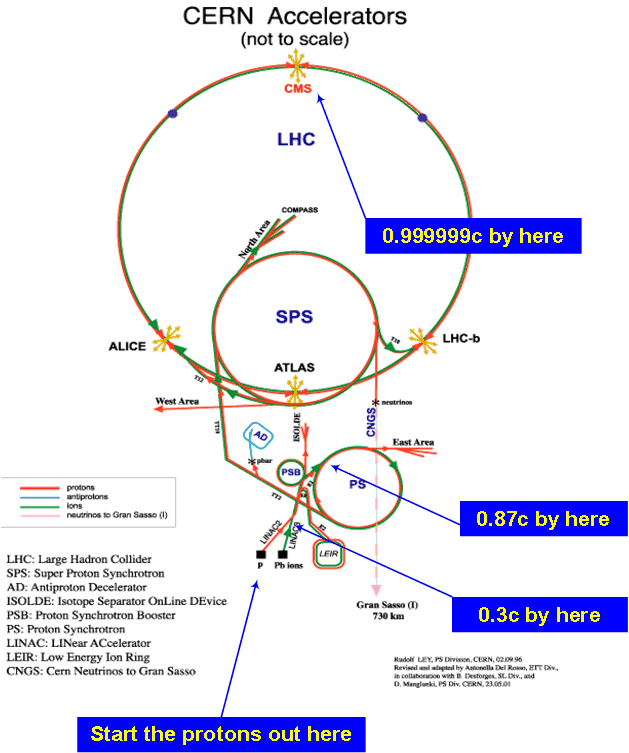 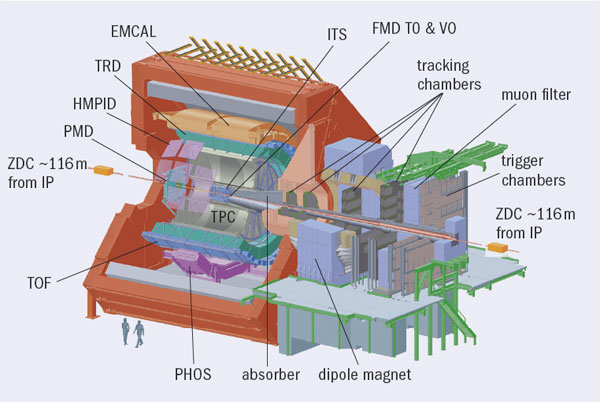 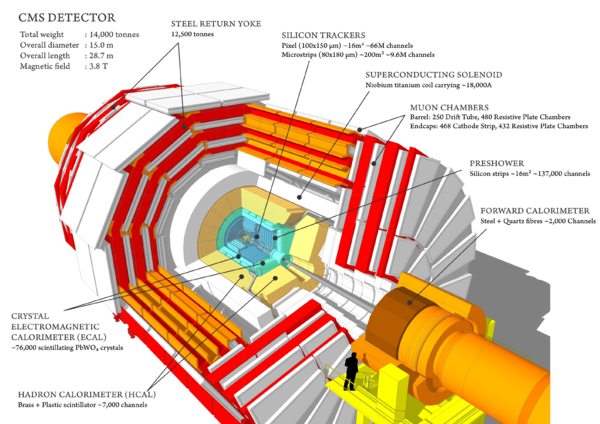 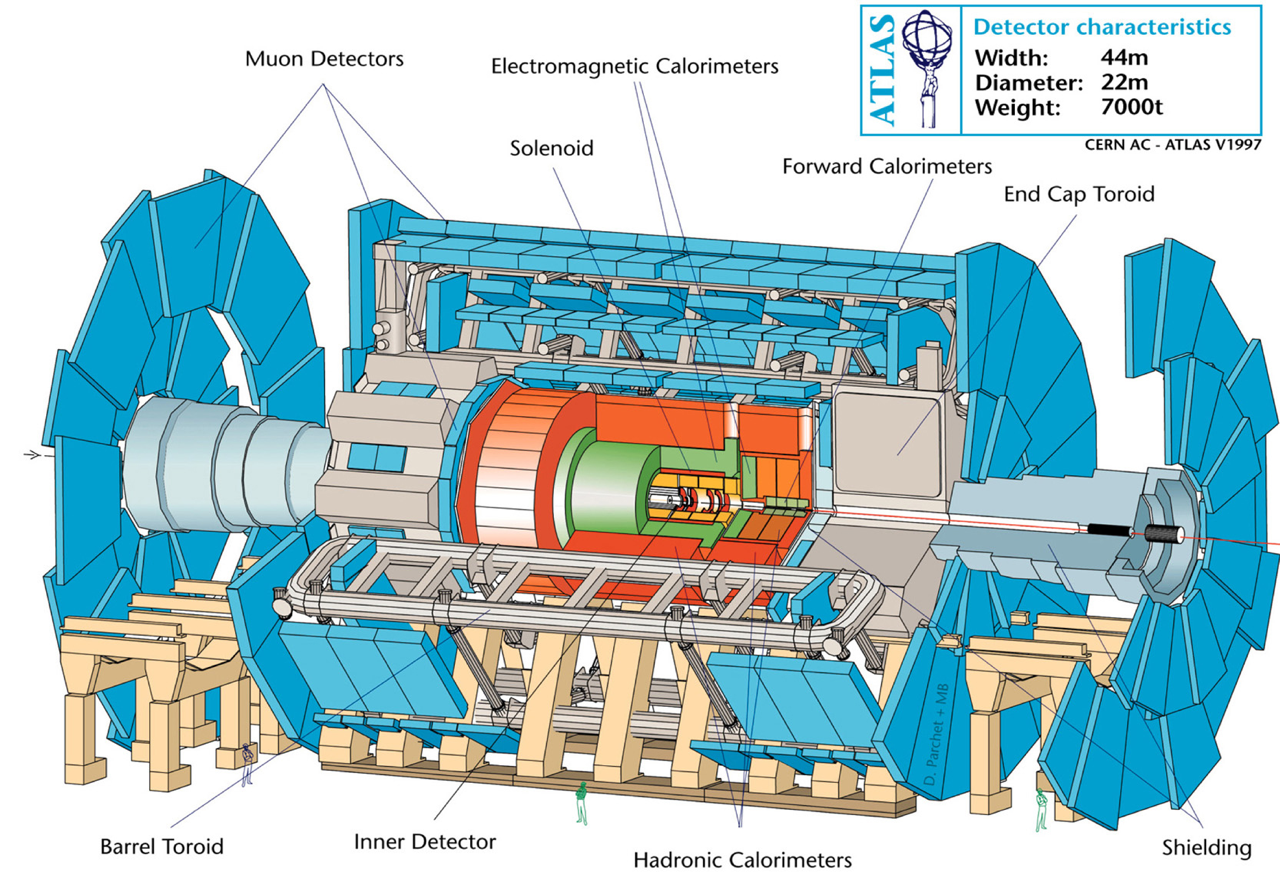 46
LHCb and CMS geometries compared
Transverse
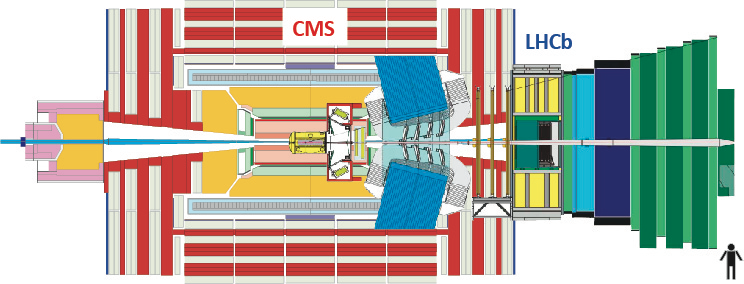 Beam
pT = Transverse momentum
ET = Transverse energy
47